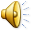 Bienvenue à Carthagène
Où est Carthagène?
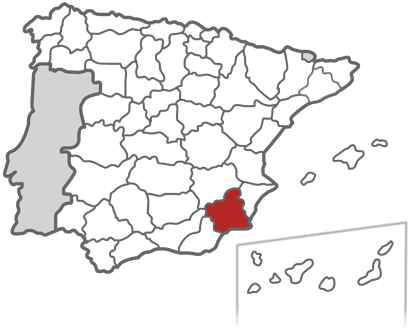 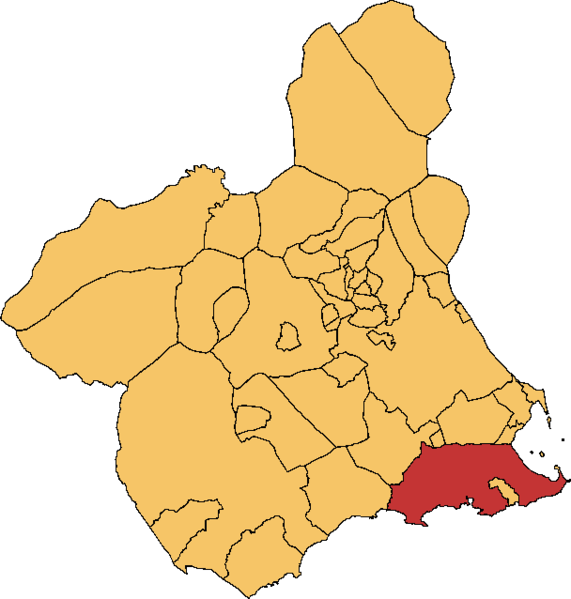 ICI!
Les plages et 
les attractions touristiques
“LA MANGA”
“MAR DE CRISTAL”
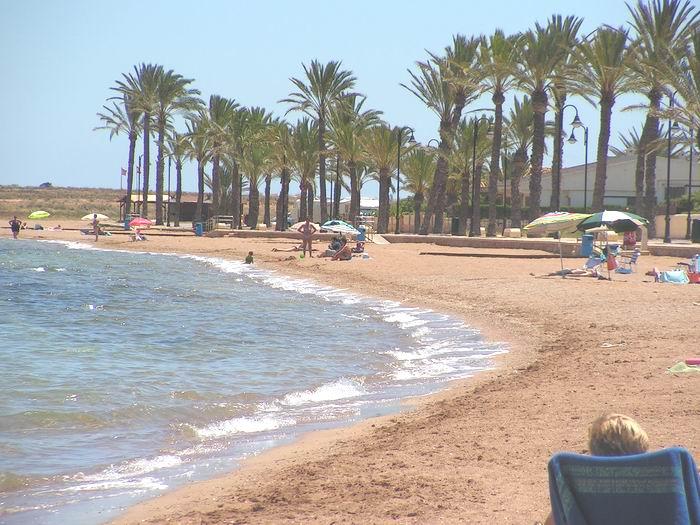 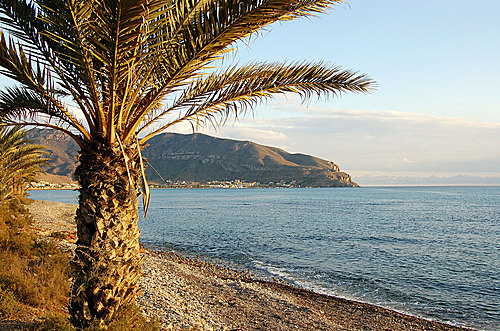 “LA AZOHÍA”
“LA CORTINA”
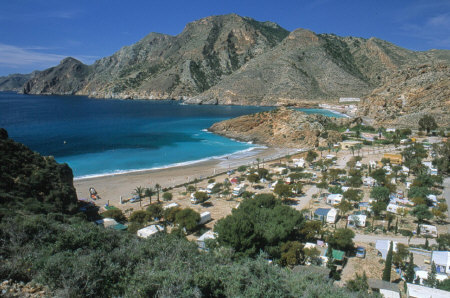 “EL PORTÚS”
LE PORT
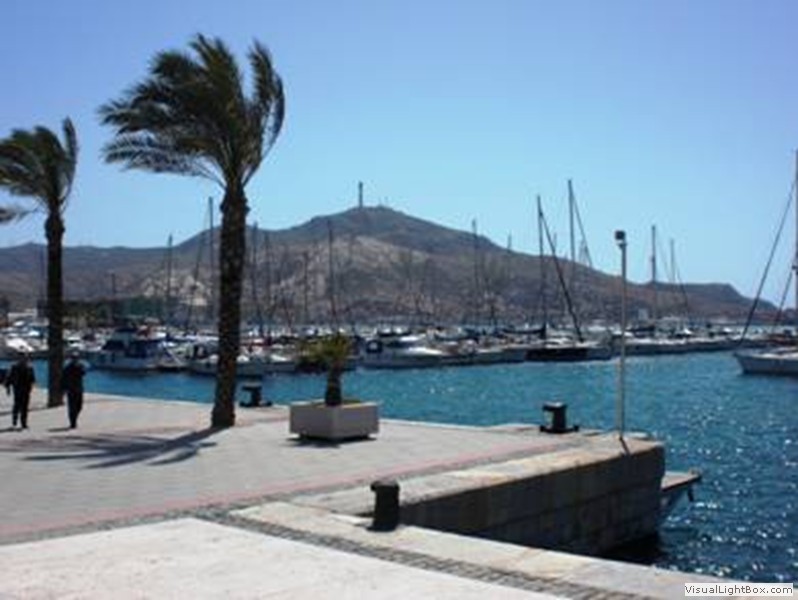 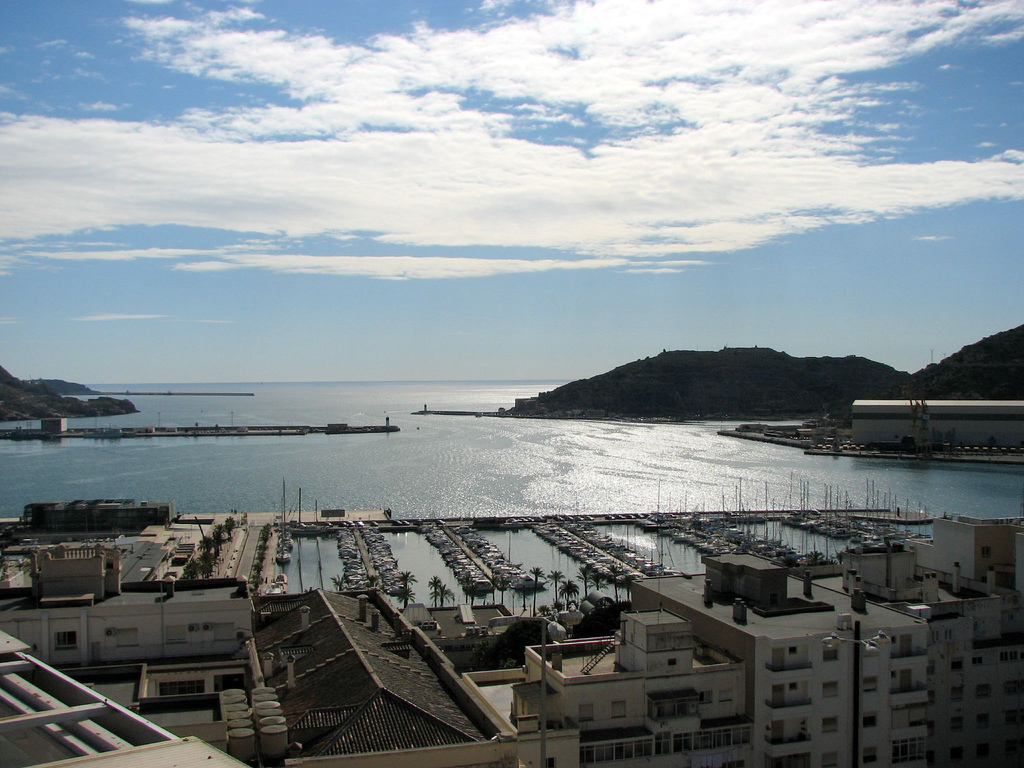 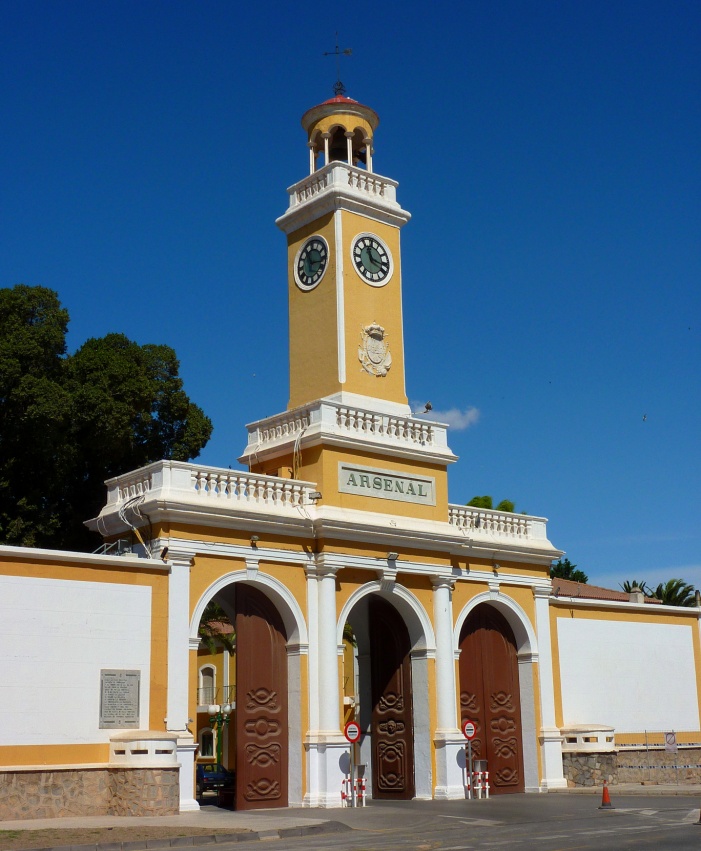 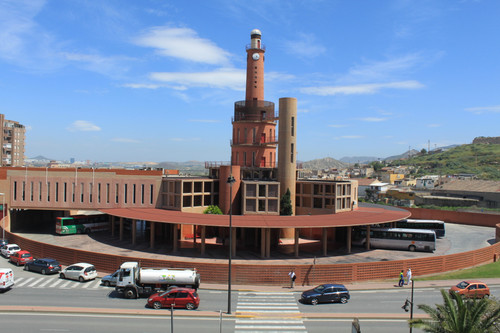 LA GARE ROUTIÈRE
L’ARSENAL
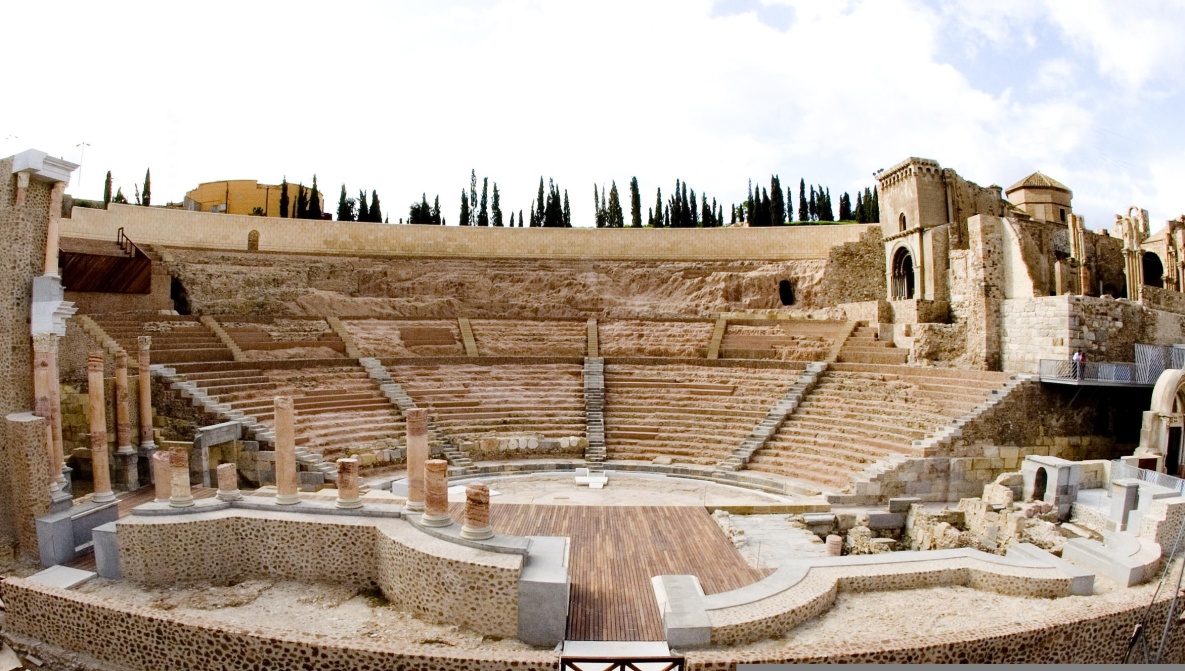 LE THÉÂTRE ROMAIN
LA GARE
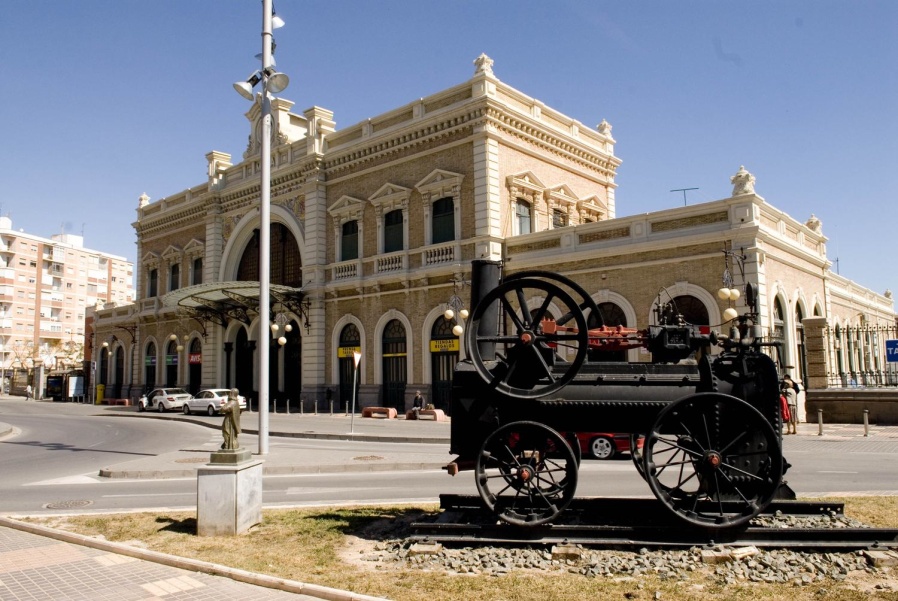 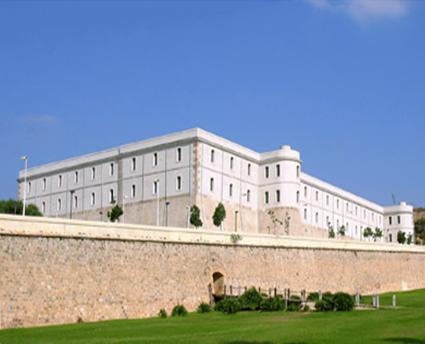 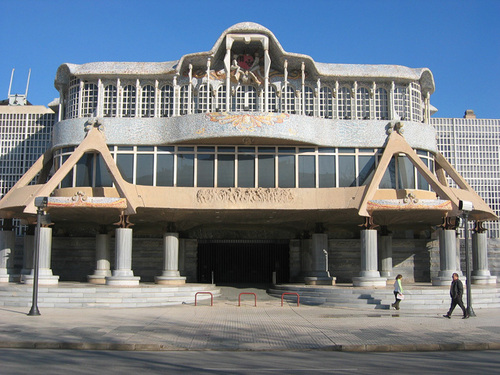 Université
Assemblée régionale
Mairie
Notre menu 
gastronomique
"Michirones" (pour 5 ou 6 personnes)-1 Kg. haricots secs-2 os Ham-2 Petites saucisses-1 morceau de lard-1 piment-1 feuille de laurier-Paprika-Sel
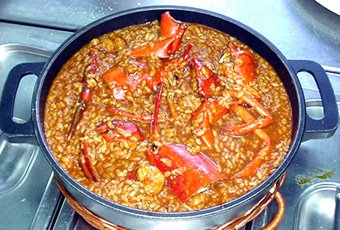 "Chaudron" (pour 5 ou 6 personnes)-1 Kg de poisson des ordures-2 Gold ou un mulet et une médaille d'or ou 2 rougets (tranches d'environ 3 pouces de large).-10 Peppers-10 gousses d'ail-5 tomates mûres-1 / 2 kilo de riz
Toutes sortes de 
desserts
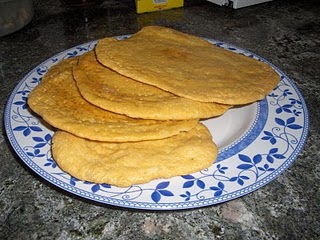 “Crespillos”
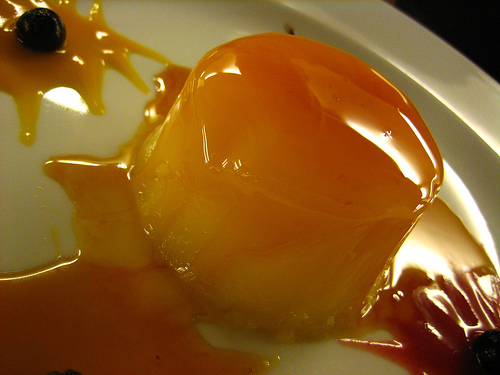 Asie café
Lard du ciel
Comment nous 
nous amusons?
Les grands festivals
Les Carthaginois 
et les Romains
Semanine Sainte
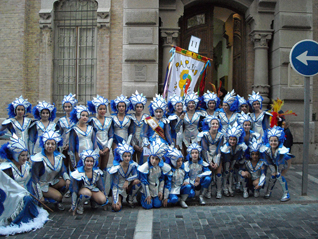 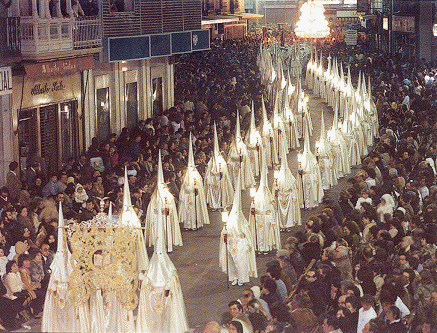 Carnaval
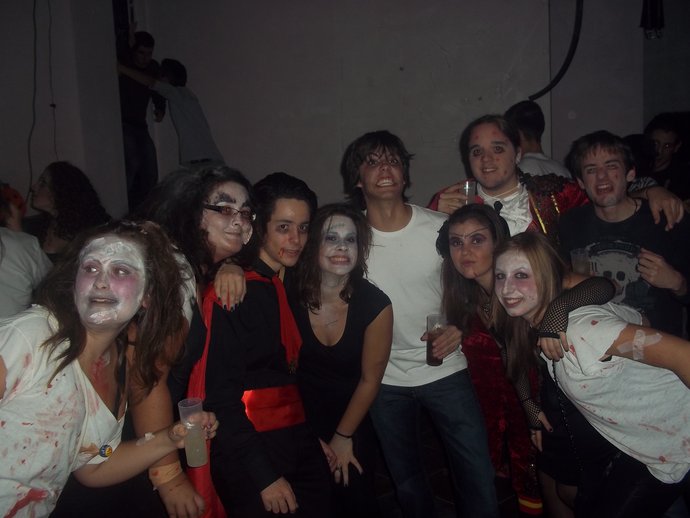 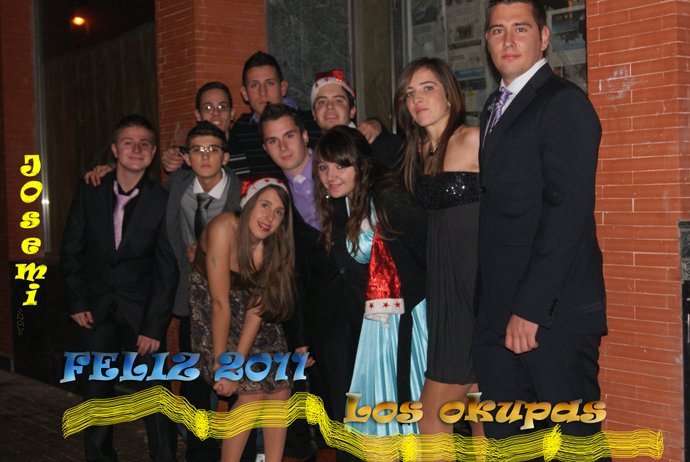 Halloween
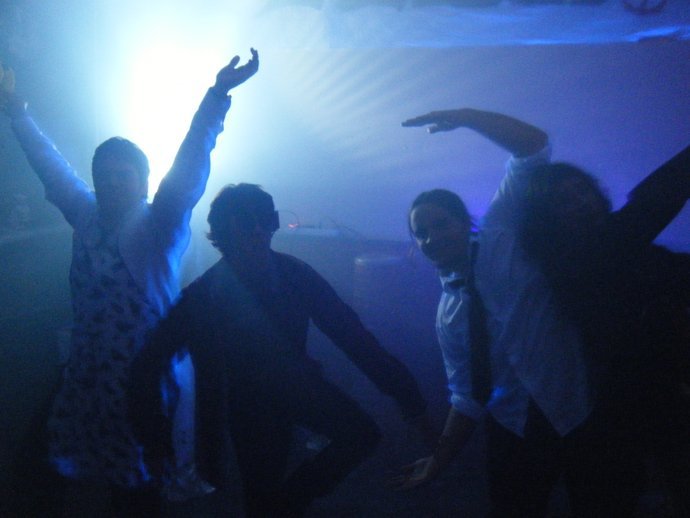 Ancien nuit
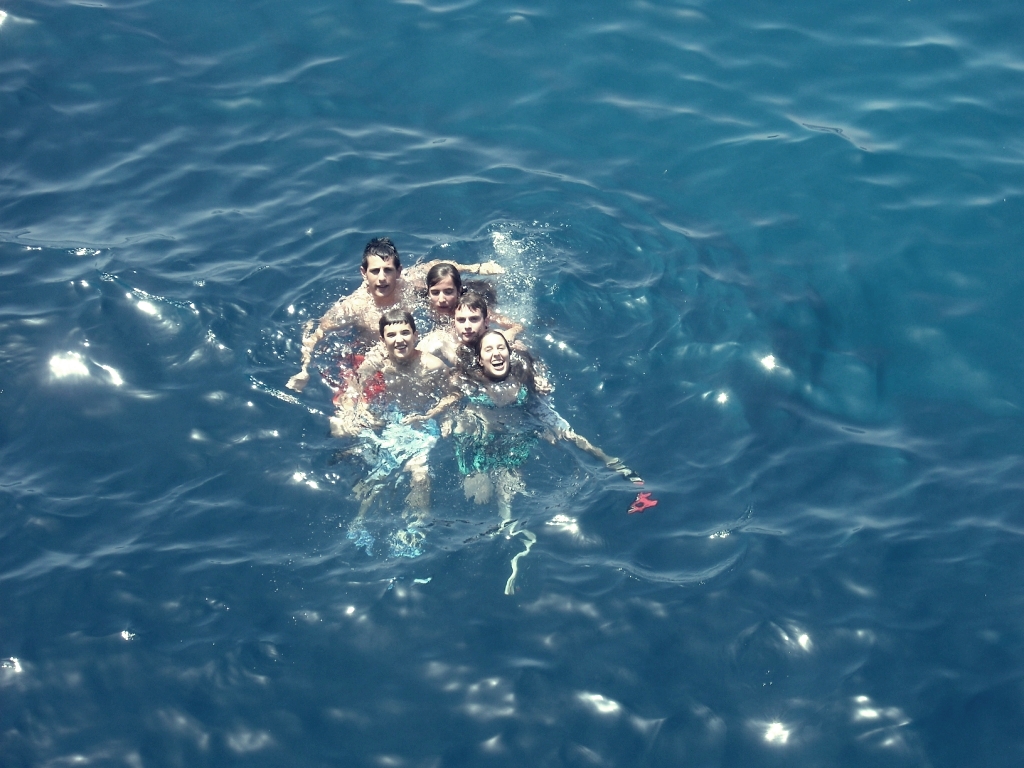 Les jours d'été.
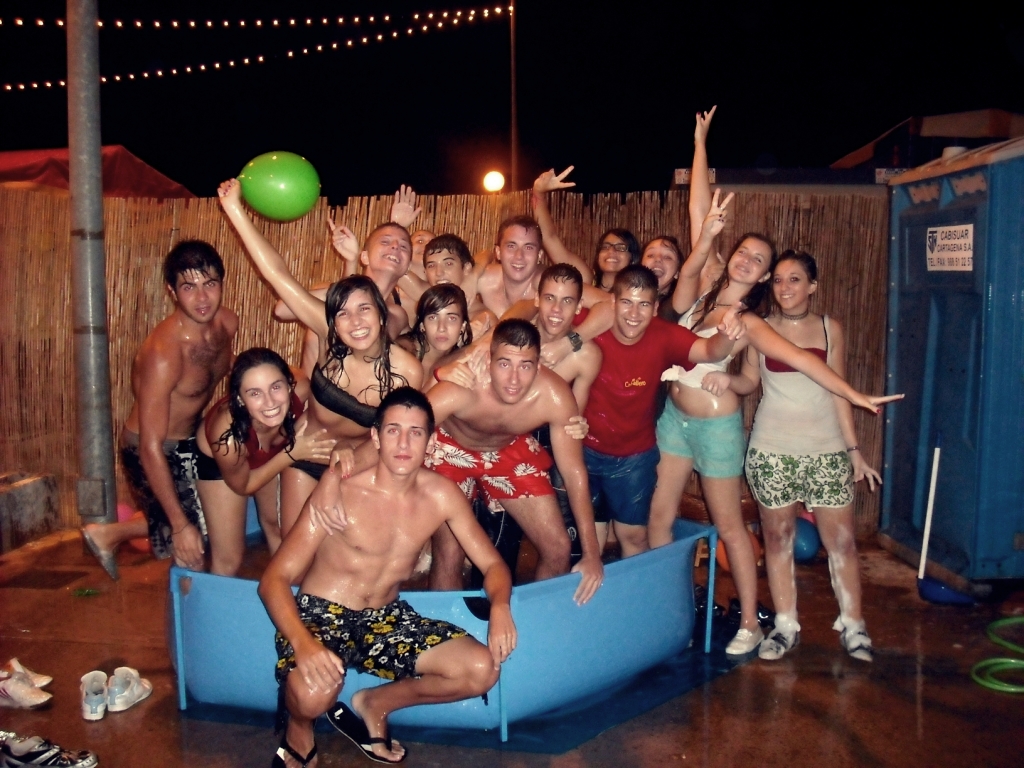 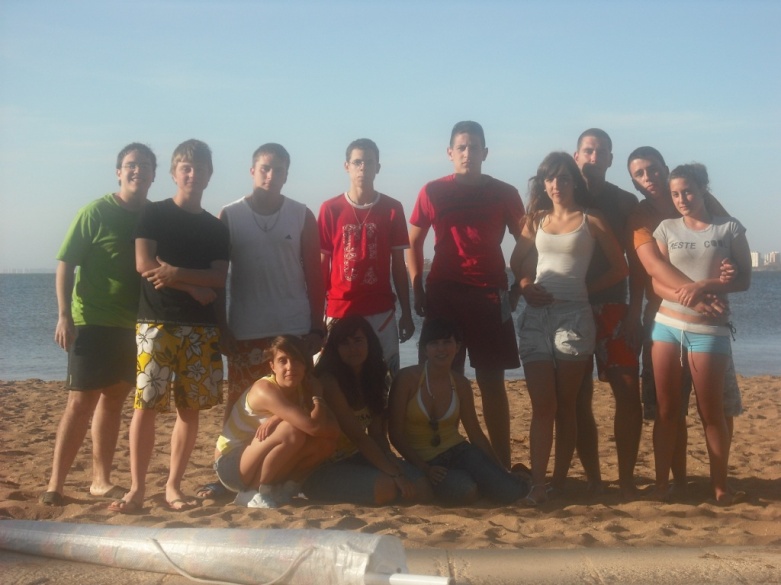 OKUPAS
Célébrations 
de notre ville
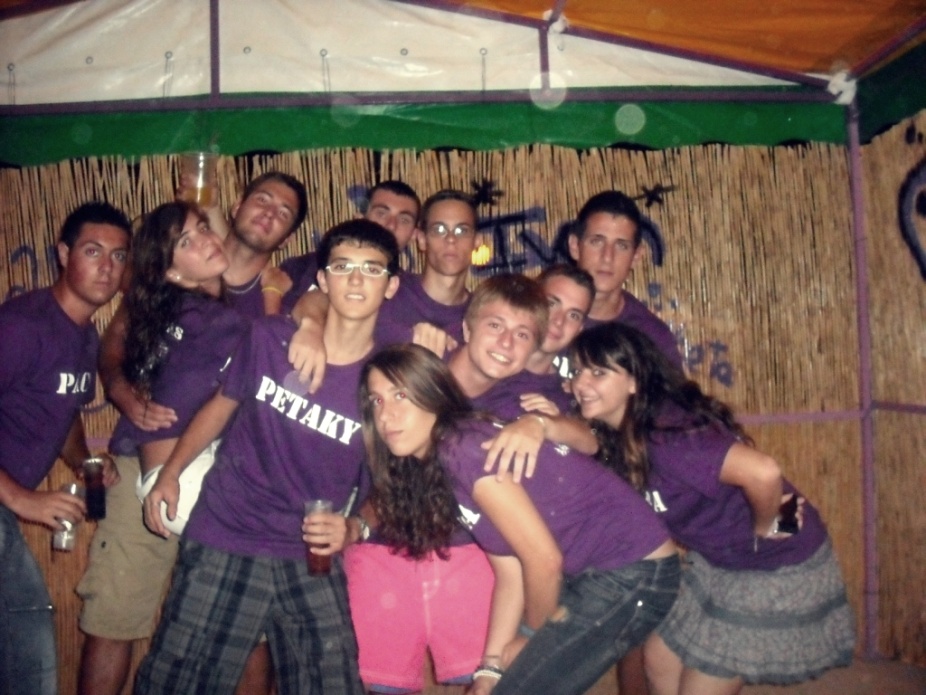 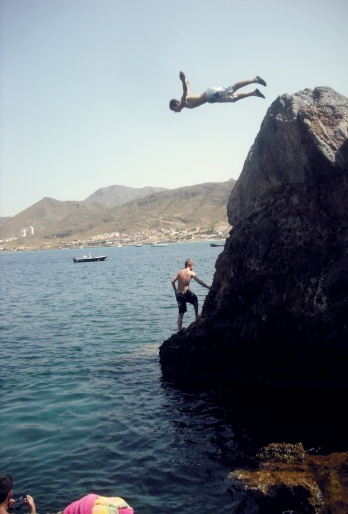 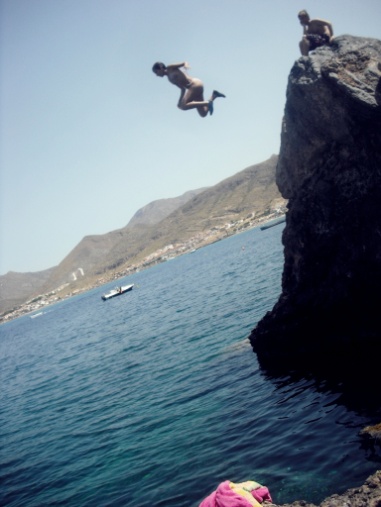 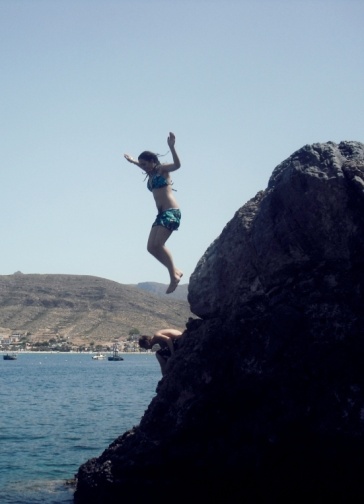 Nous espérons que vous l'aimez.
Visitez-nous bientôt!



Alba Aparicio
Elisa Valera